Abortion:An Overview of the Ethical Issues
Ethics
Updates
Lawrence M. Hinman, Ph.D.Professor of PhilosophyUniversity of San DiegoLarry at EthicsMatters dot net 
August 6, 2016
Lawrence M. Hinman, Ph.D.
Emeritus Professor of Philosophy
University of San Diego

Last Updated: 8/6/16
(c) Lawrence M. Hinman
1
8/6/16
Introduction
Abortion is the most difficult and controversial moral issues we will consider.
Listen to both sides, even if that is difficult to do.  Both sides have important moral insights, even if ultimately these insights are outweighed by the insights of the other side.
The goal of this presentation is not to convince you to accept one position or the other, but to help you to understand both side.
8/6/16
(c) Lawrence M. Hinman
2
The Rhetoric of Abortion Discussions
Beware of the labels “Pro-life” and “Pro-choice.”
They imply that the other side is against “life” or against “choice.”
They ignore the nuances in a person’s position.
8/6/16
(c) Lawrence M. Hinman
3
Part One
The Empirical Background
8/6/16
(c) Lawrence M. Hinman
4
Decreasing rates of abortion
Two principal sources of data:
CDC abortion stats, 2009 
Guttmacher stats, 2008
Data tend to be incomplete
Overall in US, number of abortions is decreasing.
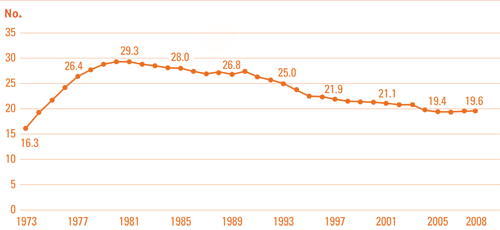 About 1.21 M in 2008
.
8/6/16
(c) Lawrence M. Hinman
5
[Speaker Notes: http://gutmacher.org/presentations/ab_slides.html]
Pregnancy & Intentions
In the United States:
49% of pregnancies were unintended (2006)
Of unintended pregnancies, about 40% ended in abortions
Unintended pregnancies increased among poor women, decreased among financially well-off women.
Unintended pregnancies increased among black and Hispanic women.
8/6/16
(c) Lawrence M. Hinman
6
[Speaker Notes: http://gutmacher.org/presentations/ab_slides.html]
Reasons given for abortions
Concern for/responsibility to other individuals		74%

Cannot afford a baby now								73%

A baby would interfere with school/
employment/ability to care for dependents			69%

Would be a single parent/having relationship problems	  						48%

Has completed childbearing							38%
Source: Finer et al., 2005 (2004 data)
8/6/16
(c) Lawrence M. Hinman
7
[Speaker Notes: http://gutmacher.org/presentations/ab_slides.html]
Incidence of Abortion
Nearly half of pregnancies among American women are unintended, and about four in 10 of these are terminated by abortion.  Twenty-two percent of all pregnancies (excluding miscarriages) end in abortion.
Forty percent of pregnancies among white women, 67% among blacks and 53% among Hispanics are unintended.
In 2008, 1.21 million abortions were performed, down from 1.31 million in 2000. However, between 2005 and 2008, the long-term decline in abortions stalled. From 1973 through 2008, nearly 50 million legal abortions occurred.
Each year, two percent of women aged 15–44 have an abortion. Half have had at least one previous abortion.
At least half of American women will experience an unintended pregnancy by age 45, and, at current rates, one in 10 women will have an abortion by age 20, one in four by age 30 and three in 10 by age 45.

Source: Guttmacher Institute
8/6/16
(c) Lawrence M. Hinman
8
[Speaker Notes: http://www.guttmacher.org/pubs/fb_induced_abortion.html]
Who has abortions?
18% of U.S. women obtaining abortions are teenagers; those aged 15–17 obtain 6% of all abortions, teens aged 18–19 obtain 11%, and teens younger than age 15 obtain 0.4%.
Women in their 20s account for more than half of all abortions; women aged 20–24 obtain 33% of all abortions, and women aged 25–29 obtain 24%.
Non-Hispanic white women account for 36% of abortions, non-Hispanic black women for 30%, Hispanic women for 25% and women of other races for 9%.
37%of women obtaining abortions identify as Protestant and 28% as Catholic.
Women who have never married and are not cohabiting account for 45% of all abortions 
About 61% of abortions are obtained by women who have one or more children. 
42% of women obtaining abortions have incomes below 100% of the federal poverty level ($10,830 for a single woman with no children).
27%of women obtaining abortions have incomes between 100–199% of the federal poverty level.
Source: Guttmacher Institute
8/6/16
(c) Lawrence M. Hinman
9
[Speaker Notes: http://www.guttmacher.org/pubs/fb_induced_abortion.html]
Contraceptive Use
54%of women who have abortions had used a contraceptive method (usually the condom or the pill) during the month they became pregnant. Among those women, 76% of pill users and 49% of condom users report having used their method inconsistently, while 13% of pill users and 14% of condom users report correct use.
46%of women who have abortions had not used a contraceptive method during the month they became pregnant. Of these women, 33% had perceived themselves to be at low risk for pregnancy, 32% had had concerns about contraceptive methods, 26% had had unexpected sex and 1% had been forced to have sex.
8%of women who have abortions have never used a method of birth control; nonuse is greatest among those who are young, poor, black, Hispanic or less educated.
About half of unintended pregnancies occur among the 11% of women who are at risk for unintended pregnancy but are not using contraceptives. Most of these women have practiced contraception in the past.

Source: Guttmacher Institute
8/6/16
(c) Lawrence M. Hinman
10
[Speaker Notes: http://www.guttmacher.org/pubs/fb_induced_abortion.html]
When abortions occur
88% of abortions occur in the first 12 weeks of the pregnancy (2006 stats)














Source: Guttmacher Institute
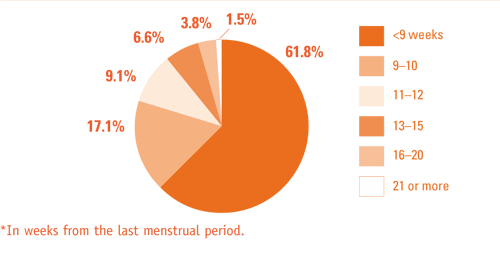 8/6/16
(c) Lawrence M. Hinman
11
[Speaker Notes: http://www.guttmacher.org/pubs/fb_induced_abortion.html]
Safety
Abortion is one of the safest medical procedures, with minimal—less than 0.05%—risk of major complications that might not need hospital care.
Abortions performed in the first trimester pose virtually no long-term risk of such problems as infertility, ectopic pregnancy, spontaneous abortion (miscarriage) or birth defect, and little or no risk of preterm or low-birth-weight deliveries.
Exhaustive reviews by panels convened by the U.S. and British governments have concluded that there is no association between abortion and breast cancer. There is also no indication that abortion is a risk factor for other cancers.
In repeated studies since the early 1980s, leading experts have concluded that abortion does not pose a hazard to women’s mental health.
The risk of death associated with abortion increases with the length of pregnancy, from one death for every one million abortions at or before eight weeks to one per 29,000 at 16–20 weeks—and one per 11,000 at 21 or more weeks.
Fifty-eight percent of abortion patients say they would have liked to have had their abortion earlier. Nearly 60% of women who experienced a delay in obtaining an abortion cite the time it took to make arrangements and raise money.
Teens are more likely than older women to delay having an abortion until after 15 weeks of pregnancy, when the medical risks associated with abortion are significantly higher.
Source: Guttmacher Institute
8/6/16
(c) Lawrence M. Hinman
12
[Speaker Notes: http://www.guttmacher.org/pubs/fb_induced_abortion.html]
Safety
Abortion is one of the safest medical procedures, with minimal—less than 0.05%—risk of major complications that might not need hospital care.
Abortions performed in the first trimester pose virtually no long-term risk of such problems as infertility, ectopic pregnancy, spontaneous abortion (miscarriage) or birth defect, and little or no risk of preterm or low-birth-weight deliveries.
Exhaustive reviews by panels convened by the U.S. and British governments have concluded that there is no association between abortion and breast cancer. There is also no indication that abortion is a risk factor for other cancers.
In repeated studies since the early 1980s, leading experts have concluded that abortion does not pose a hazard to women’s mental health.
The risk of death associated with abortion increases with the length of pregnancy, from one death for every one million abortions at or before eight weeks to one per 29,000 at 16–20 weeks—and one per 11,000 at 21 or more weeks.
Fifty-eight percent of abortion patients say they would have liked to have had their abortion earlier. Nearly 60% of women who experienced a delay in obtaining an abortion cite the time it took to make arrangements and raise money.
Teens are more likely than older women to delay having an abortion until after 15 weeks of pregnancy, when the medical risks associated with abortion are significantly higher.
Source: Guttmacher Institute
8/6/16
(c) Lawrence M. Hinman
13
[Speaker Notes: http://www.guttmacher.org/pubs/fb_induced_abortion.html]
Part Two
The Philosophical Arguments
8/6/16
(c) Lawrence M. Hinman
14
Two Principal Moral Considerations
The moral status of the fetus
Is the fetus a person?  At what stage in its development does it becomes a person?  Conception? 1st trimester? Birth?
The rights of the pregnant woman
Does the pregnant woman have the right to decide if she is going to carry the baby to term or not?
8/6/16
(c) Lawrence M. Hinman
15
An Important Distinction
As you consider this difficult issue, it is important to distinguish two questions:
Is abortion morally wrong?
Should abortion be illegal?
These are distinct issues.  Not everything that is immoral is necessarily illegal.  We may, for example, want to say that being unfaithful in one’s marriage is immoral, but we may not want to see it made illegal.
8/6/16
(c) Lawrence M. Hinman
16
The Central Argument
Here is the main argument that is usually advanced against abortion:
P1: 	The fetus is an innocent person.
P2: 	It is morally wrong to end the life of an innocent person.
C: 		Therefore, it is morally wrong to end the life of a fetus.
8/6/16
(c) Lawrence M. Hinman
17
The Moral Status of the Fetus
Much of the debate in regard to abortion has centered around the first premise, namely, whether the fetus is a person or not.
If the fetus is a person, then it has the rights that belong to persons, including the right to life.
The concept of personhood, in other words, is the bridge that connects the fetus with the right to life.
Personhood
Fetus
Rights
8/6/16
(c) Lawrence M. Hinman
18
Criteria of Personhood
Star Trek thought experiment
Possible criteria
Conceived by humans
Genetic structure
Physical resemblance
Presence of a soul
Viability
A future like ours
8/6/16
(c) Lawrence M. Hinman
19
Necessary and Sufficient Conditions
A necessary condition is something which must be present for another thing to be possible--e.g., having your eyes open is a necessary condition for watching television.
A sufficient condition is something which, if present, guarantees that the other thing will occur--e.g., drinking a quart of whiskey is a sufficient condition for becoming drunk.
8/6/16
(c) Lawrence M. Hinman
20
Necessary and Sufficient Conditions of Personhood
Using this distinction, we can then ask:
What are the necessary conditions of personhood?
What are the sufficient conditions of personhood?
8/6/16
(c) Lawrence M. Hinman
21
The Relevance of Personhood:J. J. Thomson
Some philosophers--beginning with Judith Jarvis Thomson and Jane English--have argued that, even if the fetus is a person, abortion may be morally justified.  In other words, they dispute the truth of the premise, “It is wrong to end the life of an innocent person.”
8/6/16
(c) Lawrence M. Hinman
22
The Violinist Example
Thomson offers an analogy: imagine that you were knocked unconscious, hooked up to a famous violinist who must depend on you for life support for the coming nine months.
Thomson maintains that you would be morally justified in unhooking yourself, even if it resulted in the death of the violinist.
By analogy, a pregnant woman is justified in “unhooking” herself from the fetus, even if doing so results in the death of the fetus and even if the fetus is a person.
8/6/16
(c) Lawrence M. Hinman
23
Limitations of the Violinist Analogy
Thomson’s analogy has several limitations:
Only covers cases of rape.
The violinist is not someone to whom one is related, even potentially.
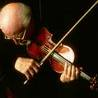 8/6/16
(c) Lawrence M. Hinman
24
Jane English’s Revisions
The philosopher Jane English amended Thomson’s example. 
Imagine that you go out at night, knowing that you might be rendered unconscious and hooked up to the violinist.  
You would still, according to English, be entitled to unhook yourself. 
This case is more closely analogous to conventional cases of unwanted pregnancies.
8/6/16
(c) Lawrence M. Hinman
25
The Rights of the Pregnant Woman
What right does a woman possess that would entitle her to choose an abortion?
Right to privacy.
this is the right specified in Roe v. Wade.
Right to ownership of one’s own body.
Is ownership a perspicuous category?
Right to equal treatment.
Men can’t get pregnant.
Right to self-determination.
Women have the right to decide about their own futures.
It is morally repellent to force a woman to bear a child against her will.
8/6/16
(c) Lawrence M. Hinman
26
Who decides?
8/6/16
(c) Lawrence M. Hinman
27
Feminist Concerns about Abortion
Many feminists see abortion issue within context of: 
history of oppression of women
history of danger and death for women when abortion is illegal
8/6/16
(c) Lawrence M. Hinman
28
Abortion and Racism
Some, particularly within African-American communities, see the call for abortion as a racist, genocidal threat.
8/6/16
(c) Lawrence M. Hinman
29
Rights of the Father
To what extent do the father’s preferences count in making this decision?
Mother actually give birth, fathers don’t.
Society usually places primary responsibility on the mother.
Fathers don’t even always know they are fathers; mothers always do.
8/6/16
(c) Lawrence M. Hinman
30
Principle of the Double Effect
Four conditions must be met:
the action itself must be either morally good or at least morally neutral; 
the bad consequences must not be intended; 
the good consequences cannot be the direct causal result of the bad consequences; and 
the good consequences must be proportionate to the bad consequences.
8/6/16
(c) Lawrence M. Hinman
31
Abortion and Sex Selection
Some worry that abortion, coupled with techniques for determining whether the fetus is male or female, could be used for sex selection, which would probably result in fewer female babies.
8/6/16
(c) Lawrence M. Hinman
32
Seeking a Common Ground
Points of possible agreement
Reducing unwanted pregnancies
But: disagreement about the means
Guaranteeing genuinely free and informed choice
Providing a loving home for all children
8/6/16
(c) Lawrence M. Hinman
33
Notable Web Resources
Ethics Updates
Steven Schwartz, The Moral Question of Abortion. (Loyola University Press, 1990). Full text of entire book.
Judith Jarvis Thomson, "Abortion," The Boston Review, Vol. XX, No. 3, (Jan 1994/Dec 1995).  Full text & replies.
George McKenna, "On Abortion: A Lincolnian Position," The Atlantic Monthly, Vol. 276, No. 3; (September, 1995).
Martha Bayles, "Feminism and Abortion." Atlantic Monthly. April, 1990.
8/6/16
(c) Lawrence M. Hinman
34